Муниципальное бюджетное дошкольное образовательное                     учреждение «Детский сад «Аленушка» 629640 ЯНАО с. Мужи ,                    Шурышкарского р-на, ул. Советская 21.Телефон/факс 8(34994) 21-4-71 E-mail: doualenushka@mail.ruДополнительная образовательная услуга художественной направленности по формированию творческих способностей «Творческая мастерская» для детей 3-4 лет
Руководитель: воспитатель I квалификационной категории 
МБДОУ «Детский сад «Алёнушка», село Мужи
 Филиппова Анна Федоровна
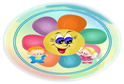 У каждого ребёнка есть способности, только нужно правильно их раскрыть…
Творчество – это созидание нового и прекрасного, оно противостоит разрушению, шаблону, банальности, оно наполняет жизнь радостью, возбуждает потребность в знании, работу мысли, вводит человека в атмосферу вечного поиска…
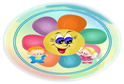 “Истоки творческих способностей и дарования детей на кончиках их пальцев. От пальцев, образно говоря, идут тончайшие ручейки, которые питают источник творческой мысли. Чем больше уверенности и изобретательности в движениях детской руки, тем тоньше взаимодействие с орудием труда, чем сложнее движение, необходимое для этого взаимодействия, тем глубже входит взаимодействие руки с природой, с общественным трудом в духовную жизнь ребенка. Другими словами: чем больше мастерства в детской руке, тем умнее ребенок.  (В.А. Сухомлинский).
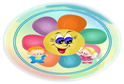 Направленность программы
Комплексная программа , носит практико-ориентированный характер и направлена на овладения воспитанниками основными приёмами обработки природных материалов, ткани, бумаги, бросового материала, пластилина. Обучение дошкольников  по данной программе создаёт благоприятные условия для интеллектуального и духовного воспитания личности ребенка, социально-культурного , развития познавательной активности и творческой самореализации детей. Она призвана познакомить детей с особенностями декоративно-прикладного искусства народов мира, национально-культурными особенностями.
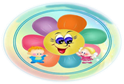 Ожидаемые результаты
Умение создавать поделки используя разные материалы;
 Умение сочетать в работе природный, бросовый, подручный материал;
 Сформированость любознательности, овладение средствами общения и способами взаимодействия со взрослыми и сверстниками.
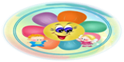 Цель: создавать условия для формирования всесторонне интеллектуальной, эстетически развитой творческой личности, содействовать развитию инициативы, выдумки и творчества детей в атмосфере эстетических переживаний и увлеченности, совместного творчества взрослого и ребенка, через различные виды изобразительной и прикладной деятельности. Развивать познавательные, конструктивные, творческие и художественные способности в процессе деятельности с различными материалами. Воспитывать самостоятельность, уверенность, инициативность, интерес к художественному экспериментированию.
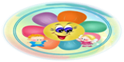 Задачи по обучению технике работы по ручному труду:
Обучающие –
формировать систему специальных знаний умений и навыков
по выполнению изделий народно-прикладного творчества и природного материала.
Развивающие –
развивать познавательный интерес дошкольников к выбранному ими виду деятельности;
стимулировать творческое мышление;
развивать самостоятельность в выполнении творческих работ;
содействовать развитию эстетического вкуса.
Развивать и совершенствовать мелкую моторику рук детей;
Формировать и развивать речевую деятельность.
Развивать у детей технические навыки работы с материалами (семена, крупы, бумага, ткань, нити).
Воспитательные –
формирование отношение к качественному осуществлению трудовой деятельности.
содействовать воспитанию коллективизма.
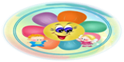 Новизна
Интеграция образовательных областей;
 Взаимосвязь познавательной и продуктивной деятельности с образовательным процессом;
 Социальное партнёрство воспитанников со взрослыми
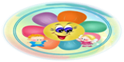 КОНСТРУИРОВАНИЕ  ИЗ БУМАГИ И КАРТОНА
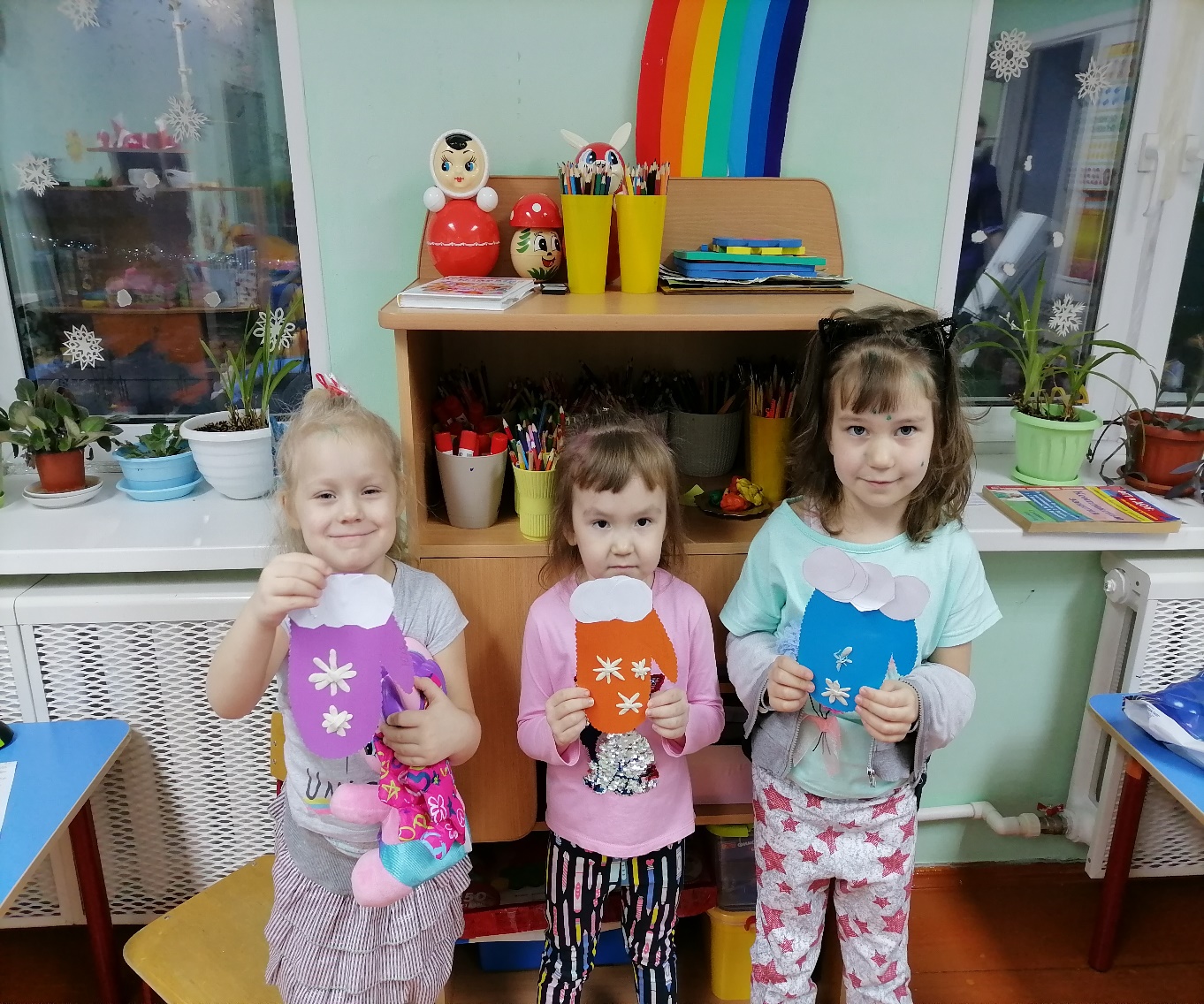 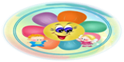 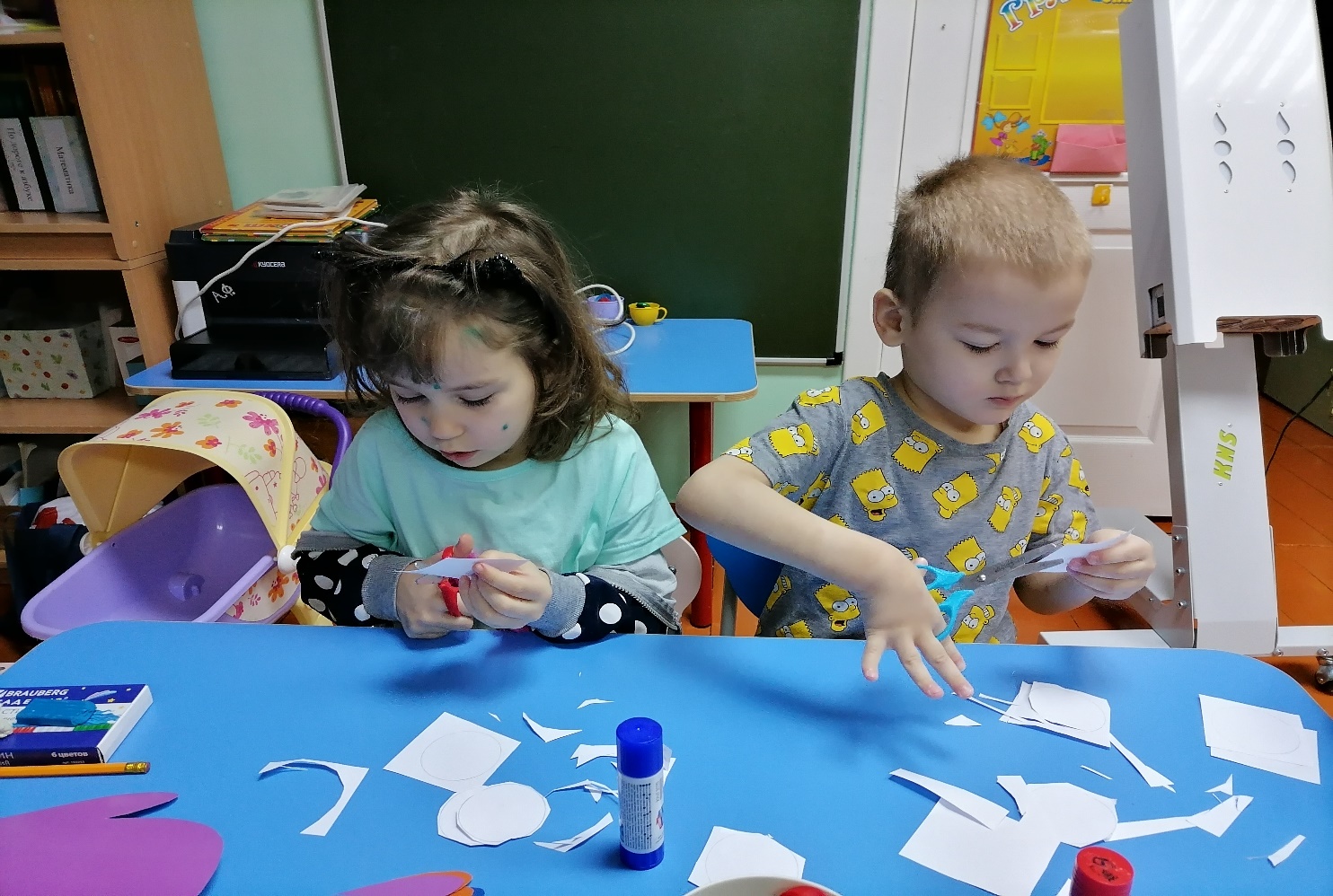 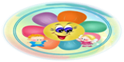 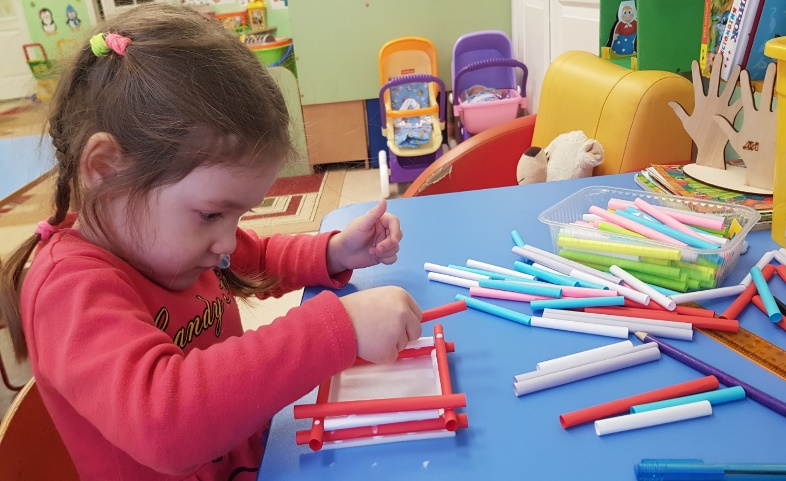 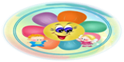 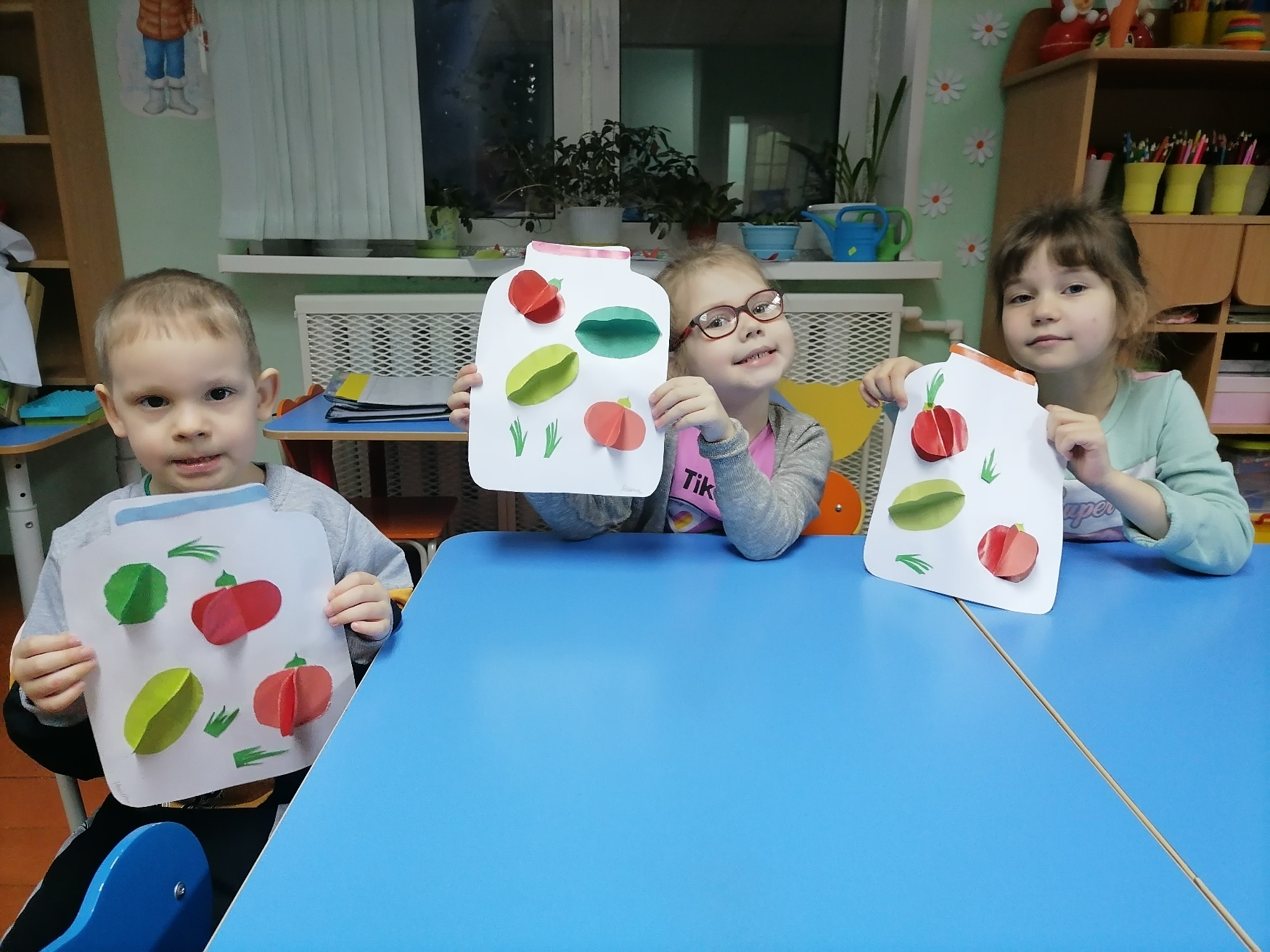 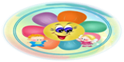 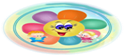 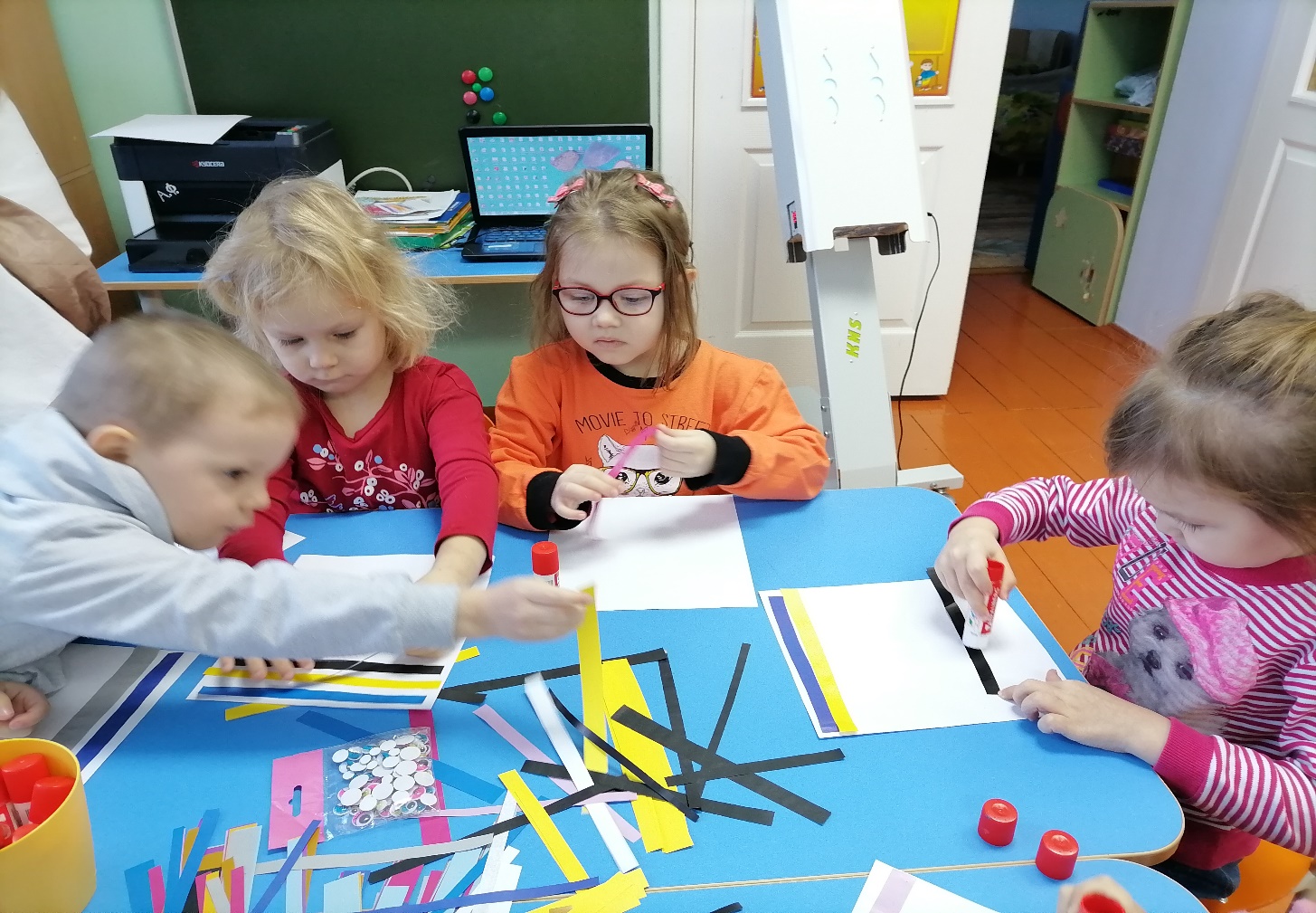 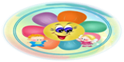 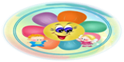 РАБОТА С ПРИРОДНЫМ И БРОСОВЫМ МАТЕРИАЛОМ(ватные диски, DVD- диски, упаковки от йогурта и т.д.)
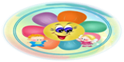 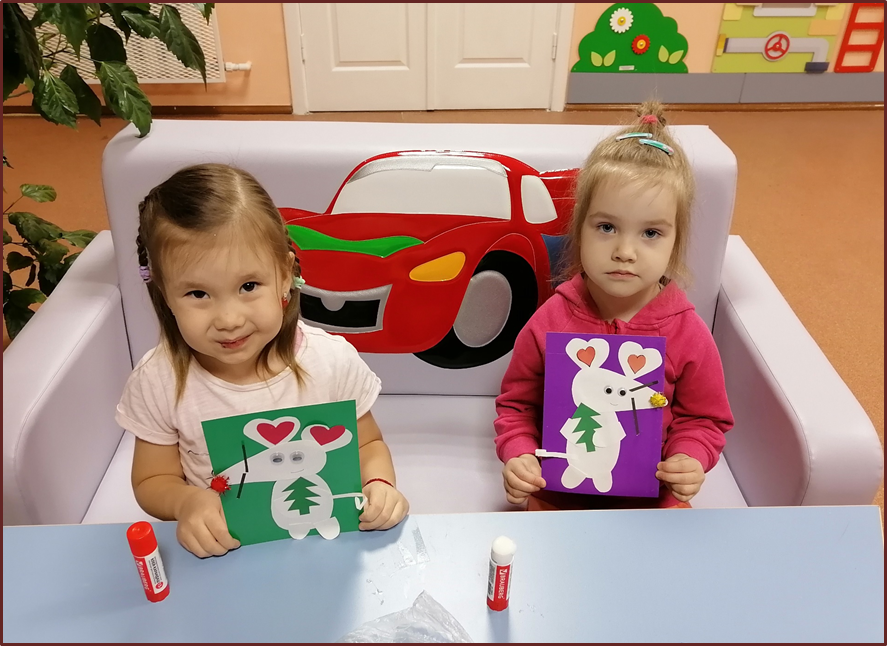 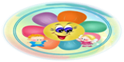 Рисование  разными способами нетрадиционными техниками: граттаж, солью, акватипия, манной крупой, пальцами, ниткография, ватными палочками (пуантилизм), кляксография, ладошками, восковыми карандашами и т.д.
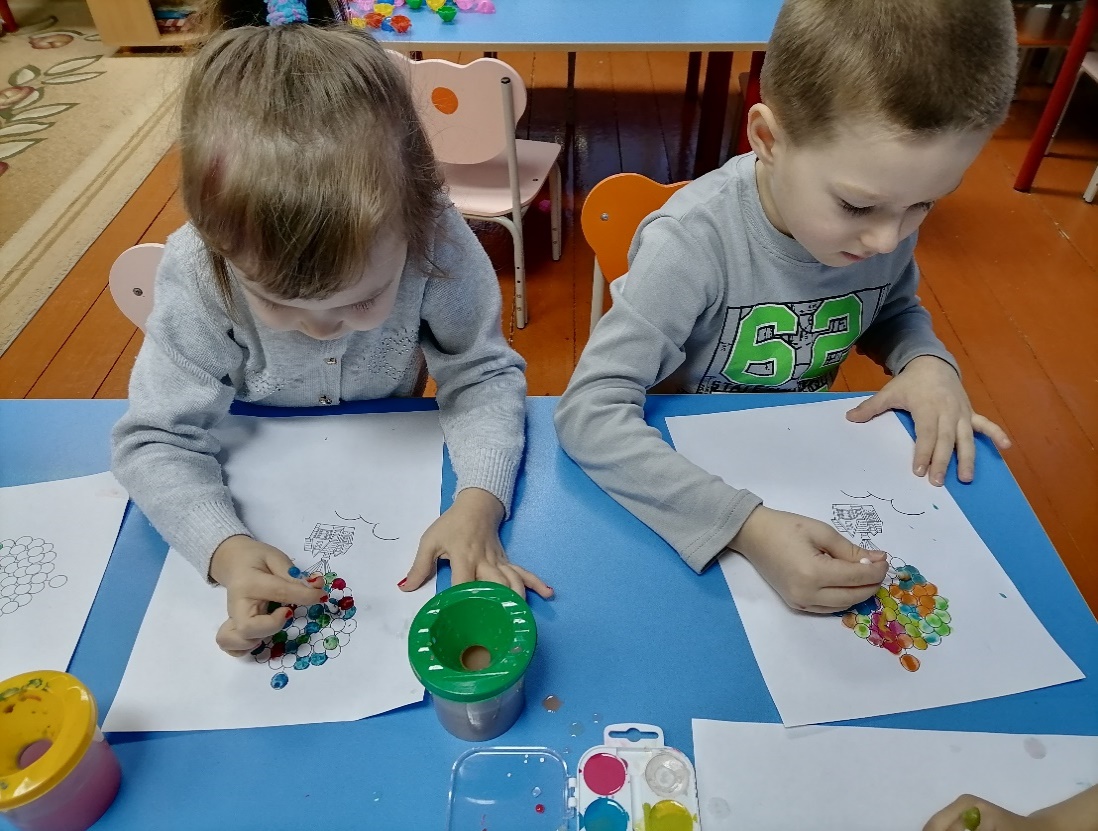 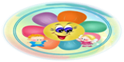 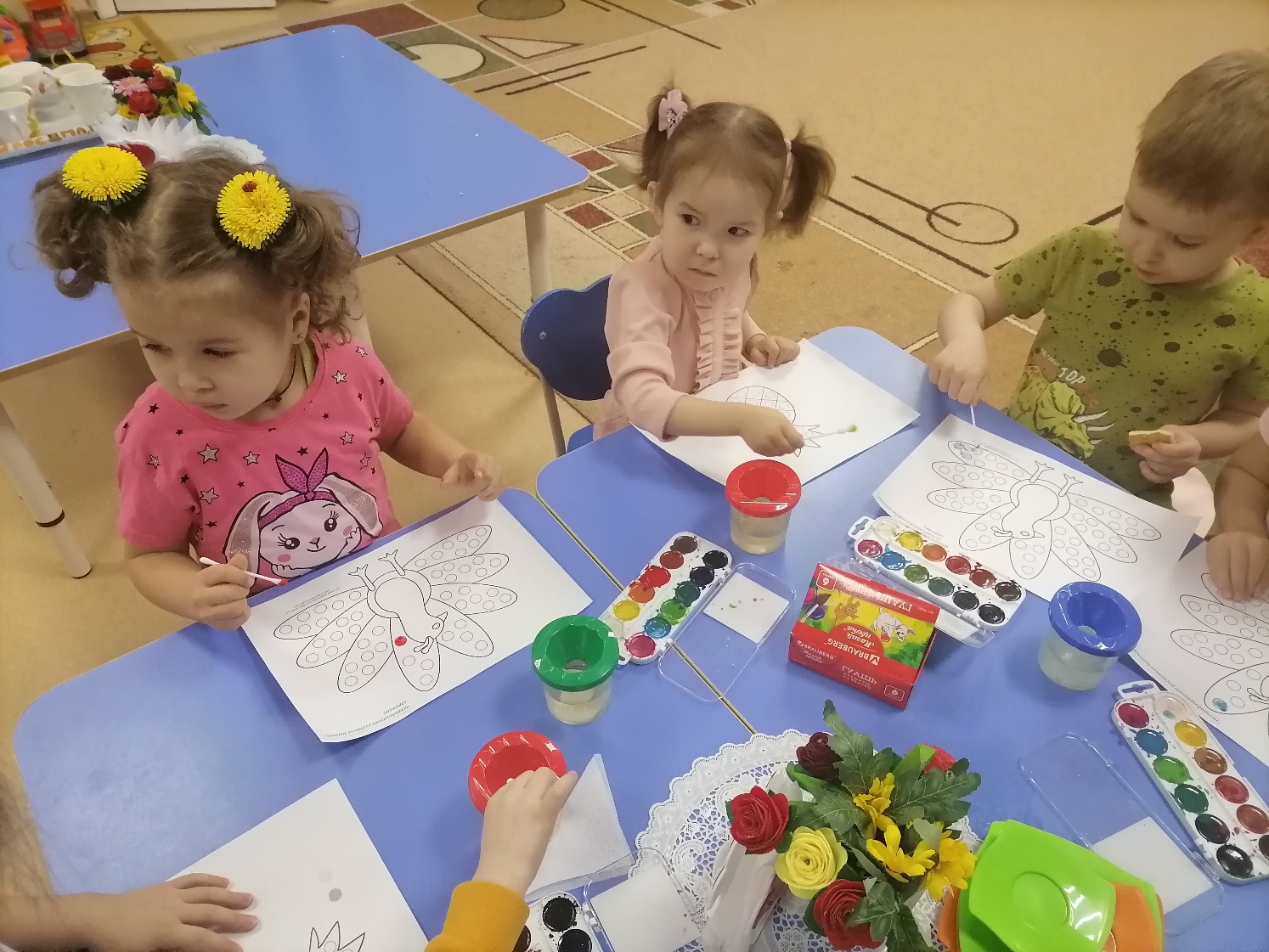 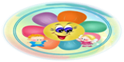 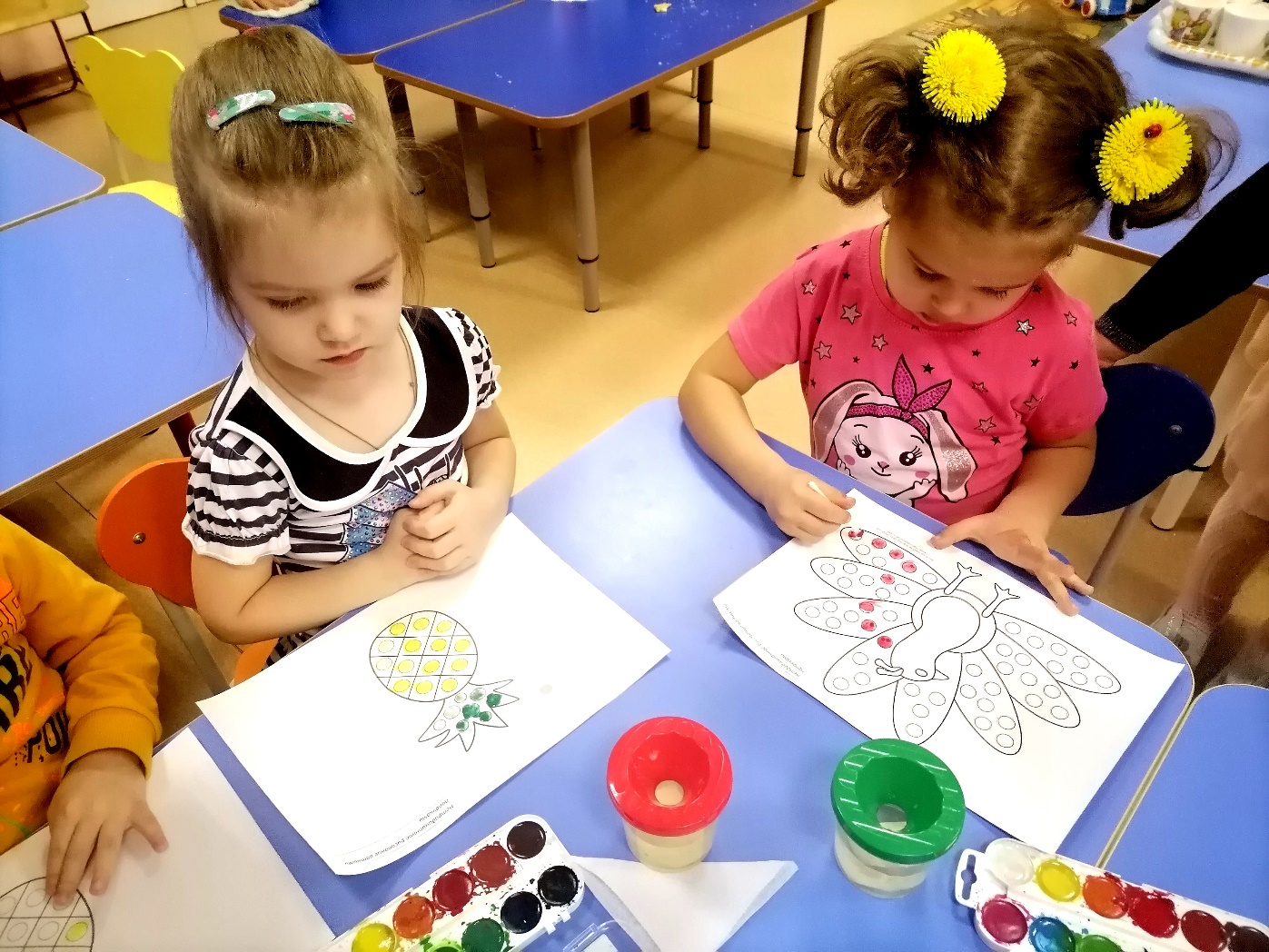 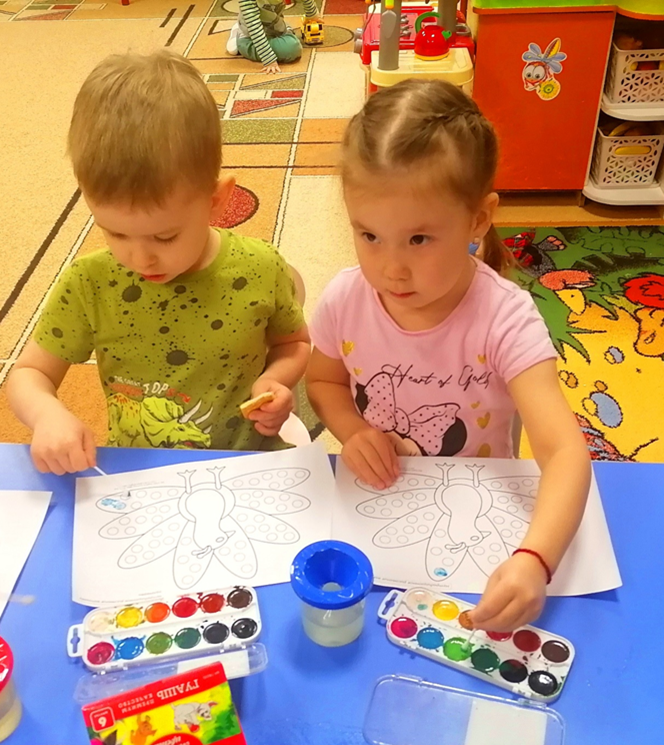 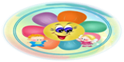 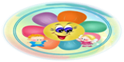 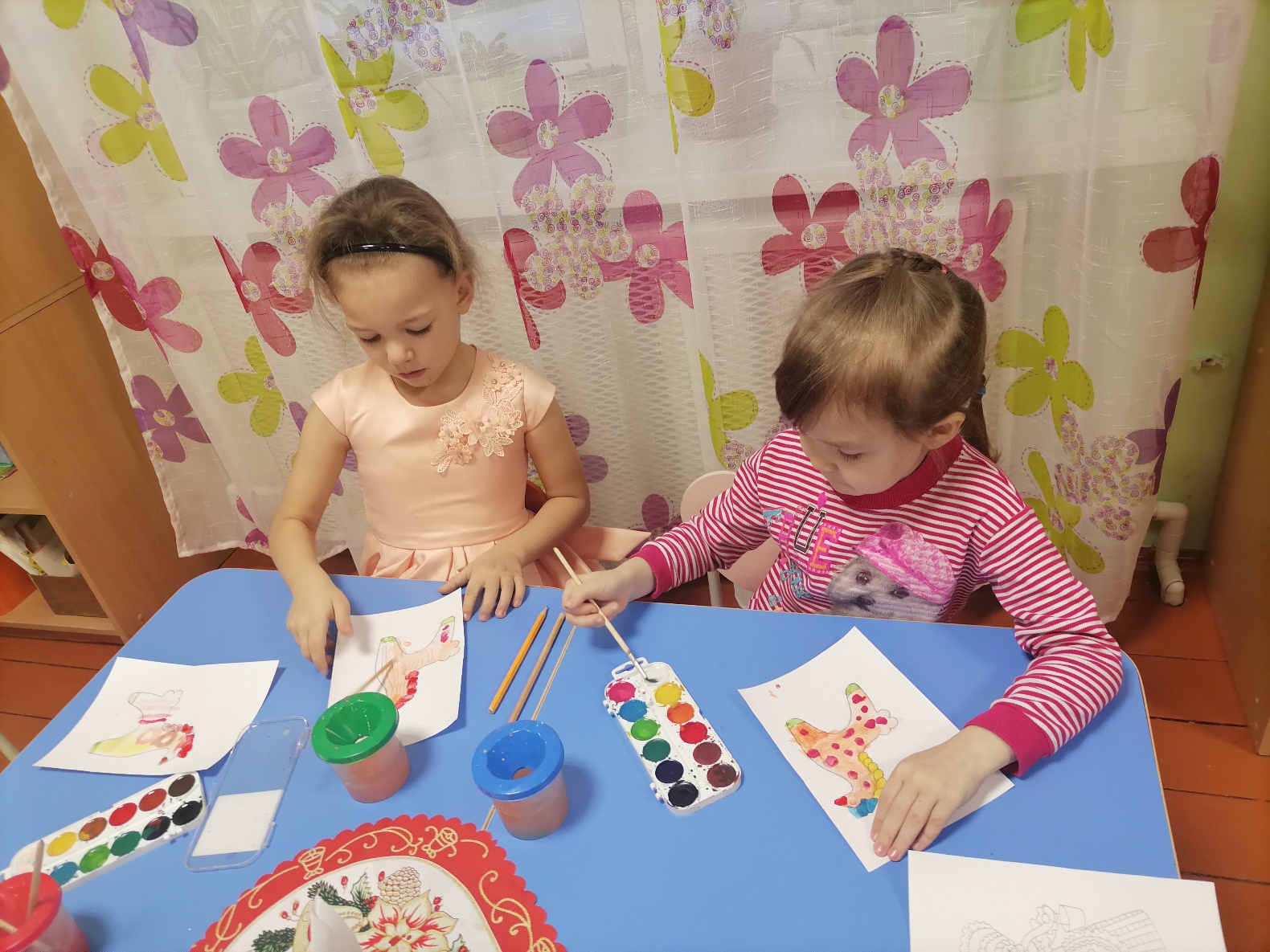 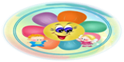 ПОДЕЛКИ ИЗ ПЛАСТИЛИНА С ДОПОЛНЕНИЕМ ПОДРУЧНОГО И ПРИРОДНОГО МАТЕРИАЛА
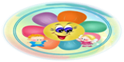 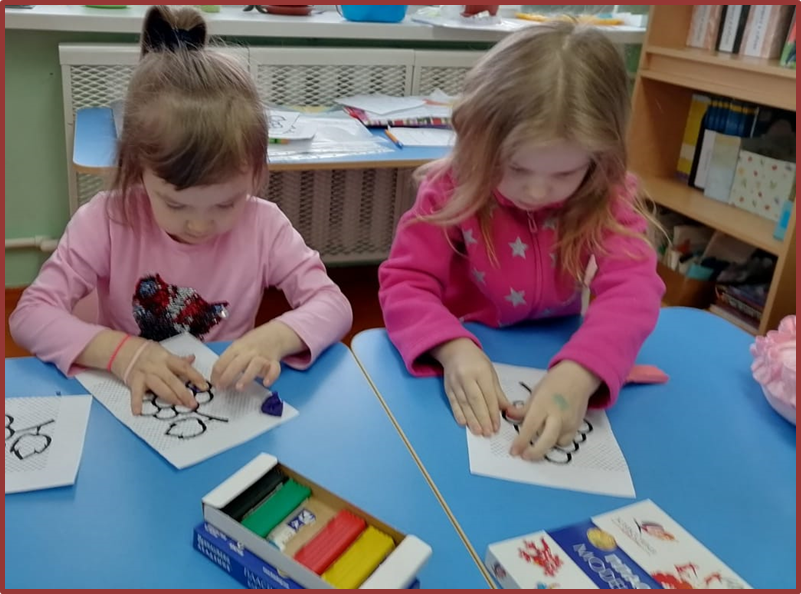 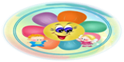 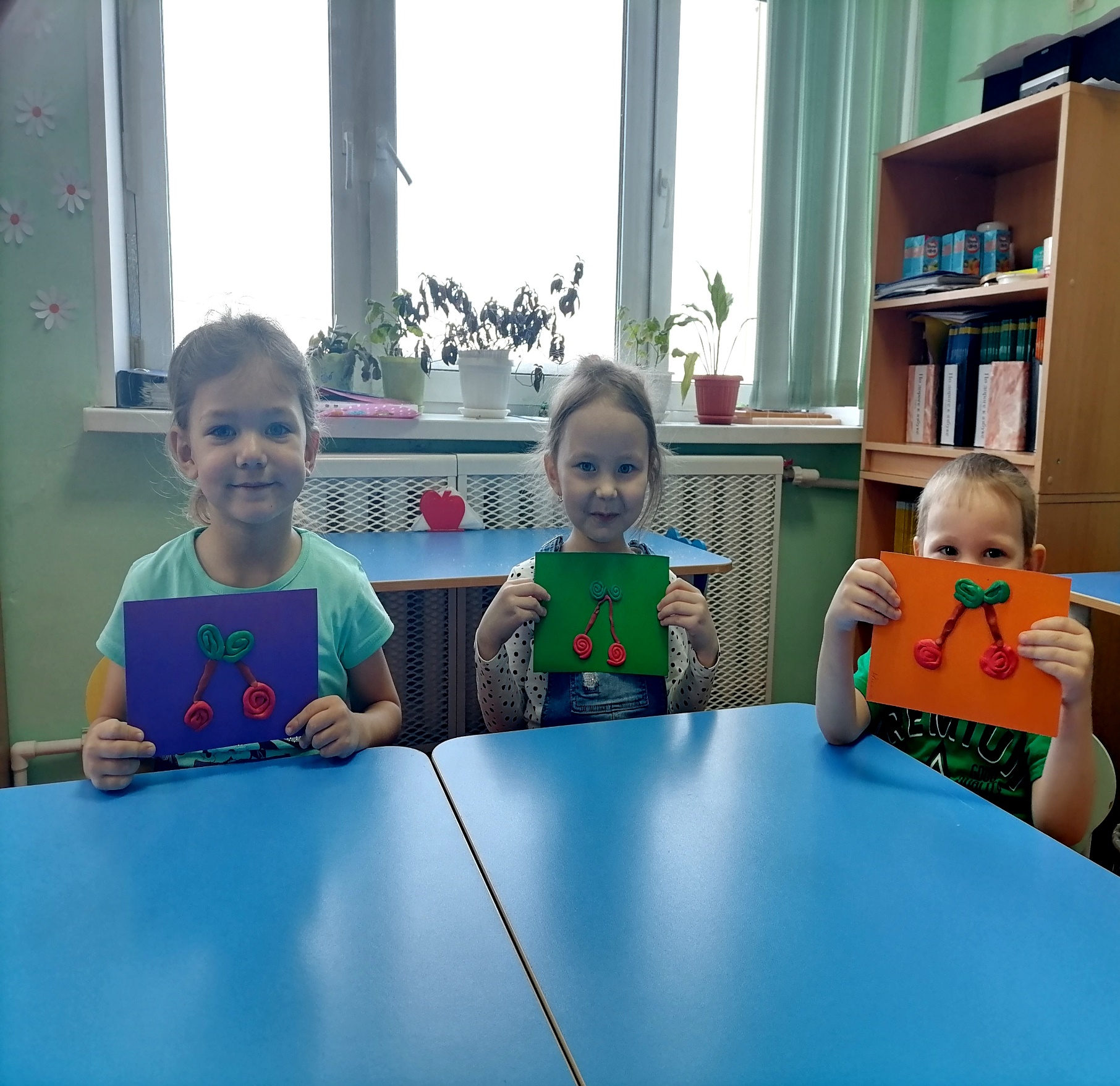 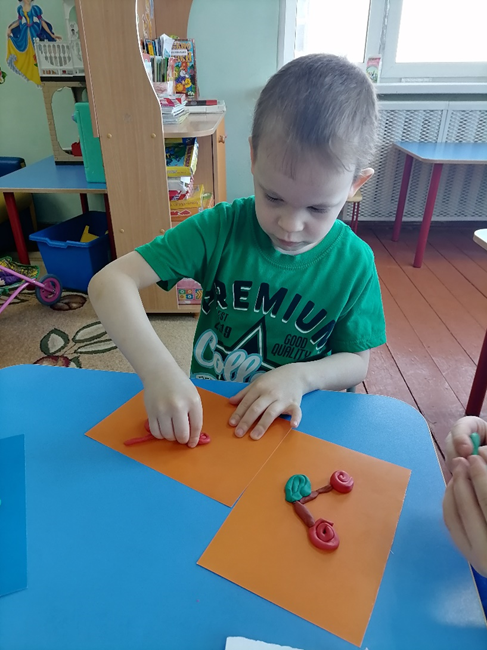 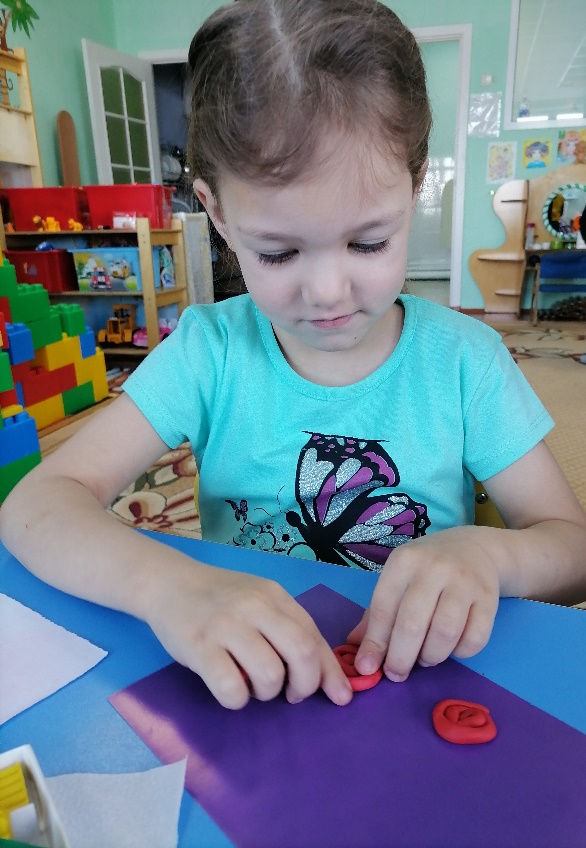 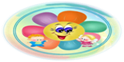 СВОБОДНОЕ КОНСТРУИРОВАНИЕ И СОЗДАНИЕ ПОДЕЛОК ПО ИНИЦИАТИВЕ ДЕТЕЙ
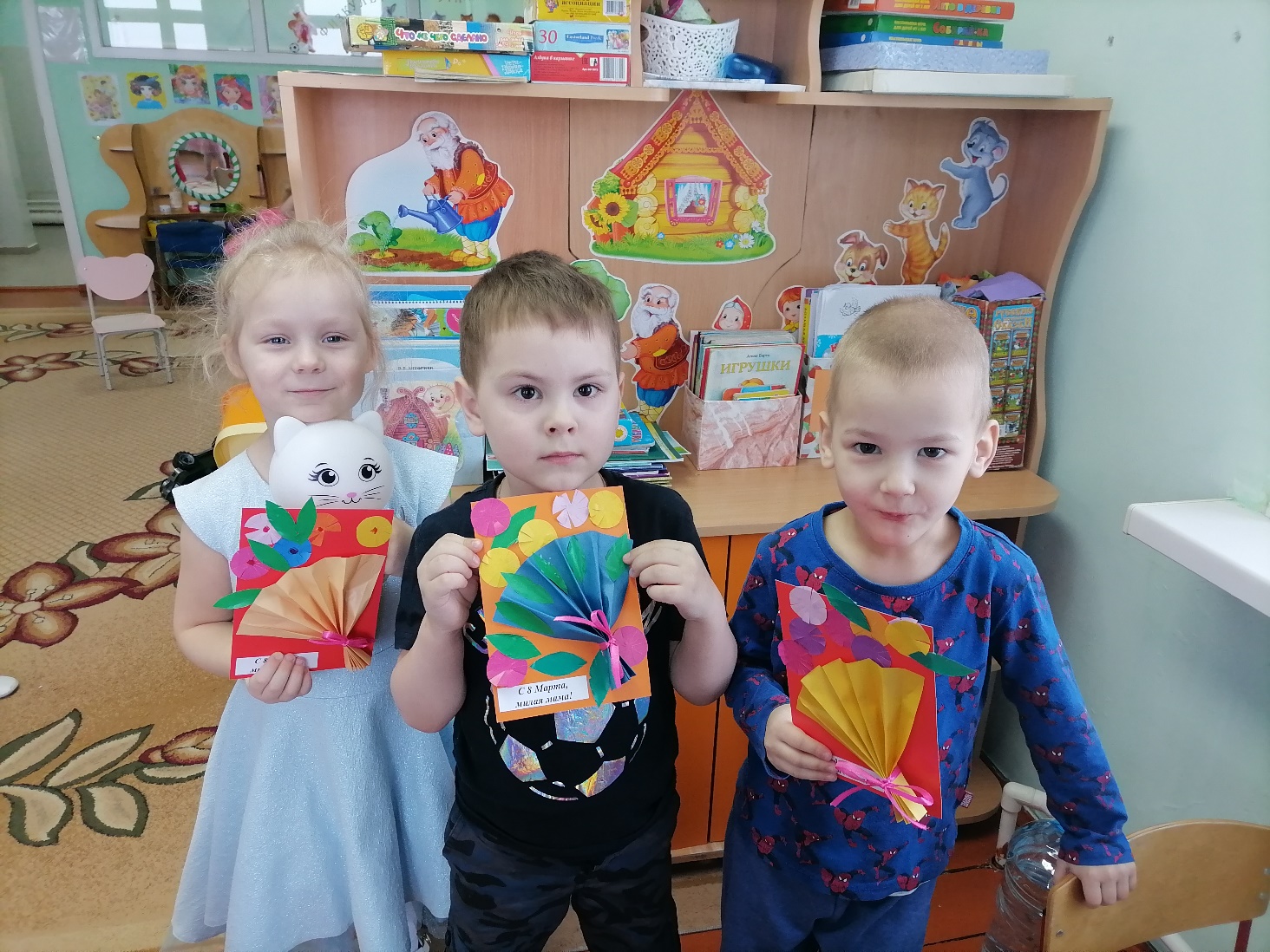 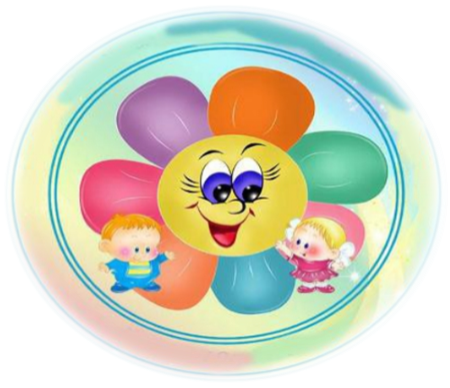 Спасибо за внимание!
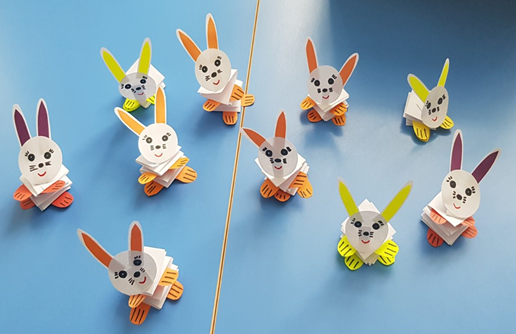 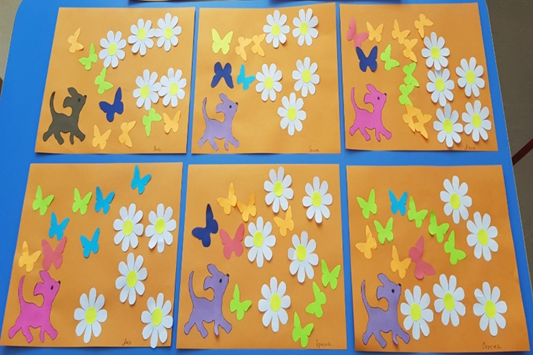 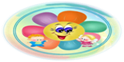